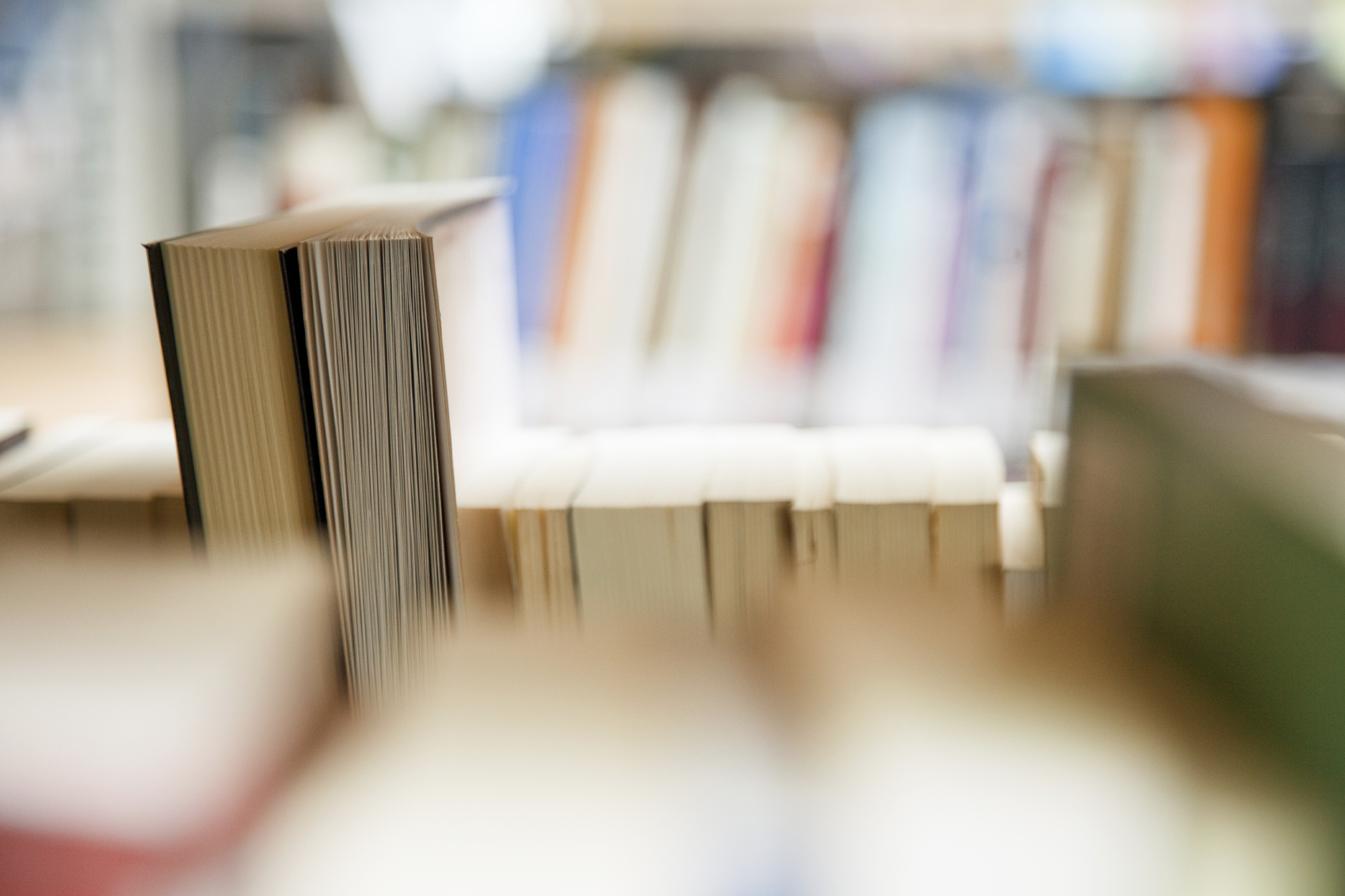 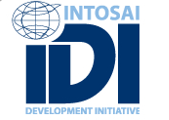 ISSAI COMPLIANCE 
A discussion
Session Objective
To share views, experiences & ideas
What is ISSAI Compliance ?
ISSAI compliance refers to an SAI’s compliance with all relevant ISSAI requirements in an audit engagement or audit practice, as verified by an independent, evidence based quality assurance (QA) function.
How can SAIs move towards ISSAI Compliance?
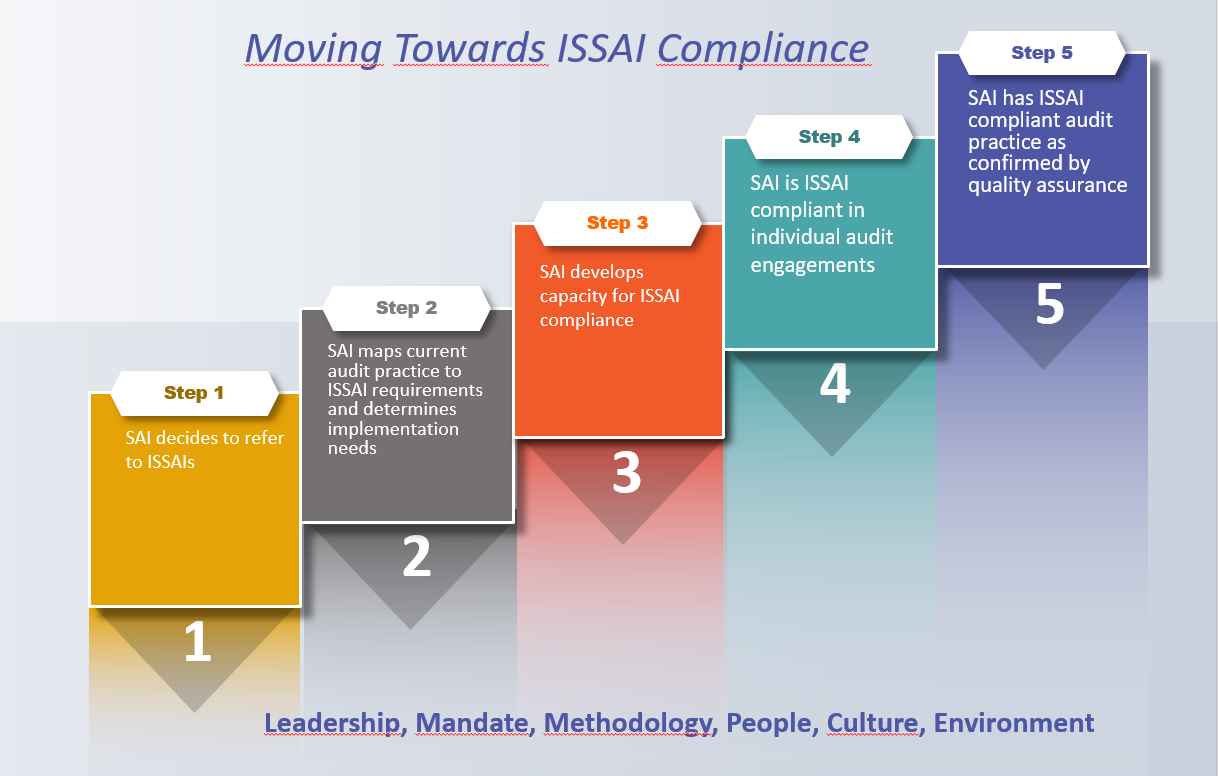 How can an SAI measure ISSAI Compliance ?
Key Messages
Discussion
Group Discussion – 15 mins
Plenary Discussion – 30 mins